Mobility in the Student Information System
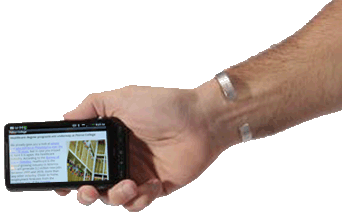 Christopher Duffy, CISSP       &     Sam Burgio
Peirce College                              Jenzabar
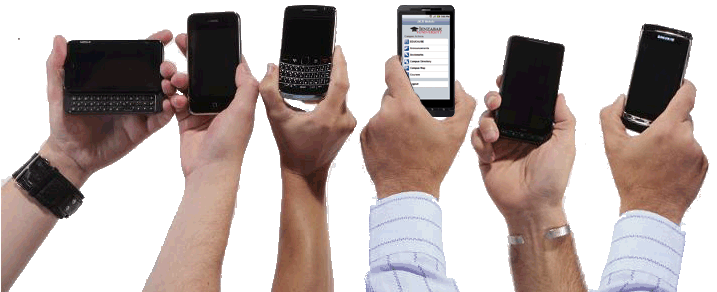 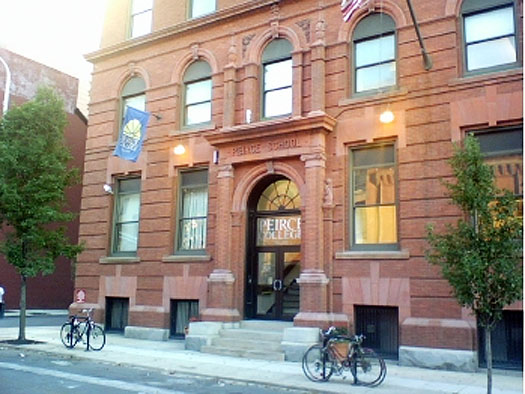 Peirce Background
Founded In 1865
Urban Campus
Moved To Online In 2001
2200 Students In 43 states & 13 countries
Rolling Admissions
Focused on Adult Working Learning
Average age dropping from 34
Catch The Wave
Managers must beware of ignoring new technologies that don't initially meet the needs of their mainstream customers.
Disruptive Technologies: Catching the Wave
by Joseph L. Bower and Clayton M. Christensen
A disruptive innovation is an innovation that disrupts an existing market. The term is used in business and technology literature to describe innovations that improve a product or service in ways that the market does not expect, typically by lowering price or designing for a different set of consumers.
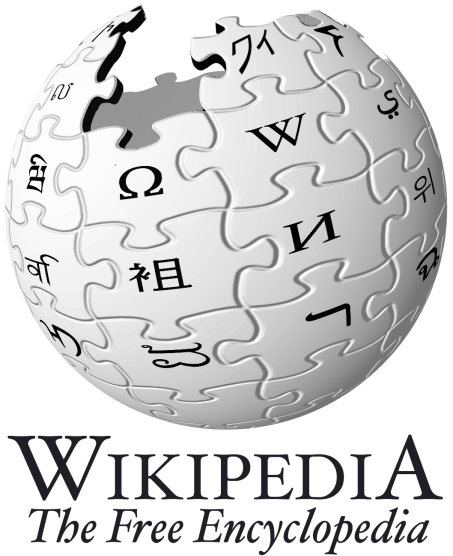 Disruptive Technologies
Starts Small
Customer or Consumer Driven*
Can Be Ignored (To Start)
Novelty Approach
Need to Divert Resources
Not Planned 
Not Budgeted
Not Understood!

* Technology  IS Disruptive Innovations
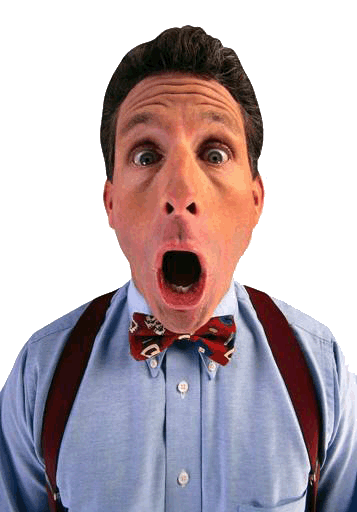 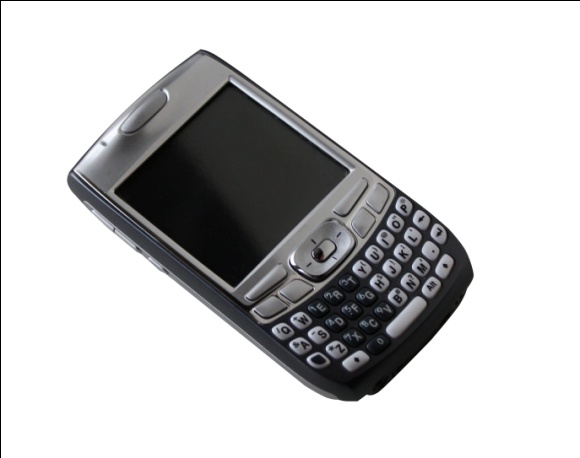 DISRUPTIVE?
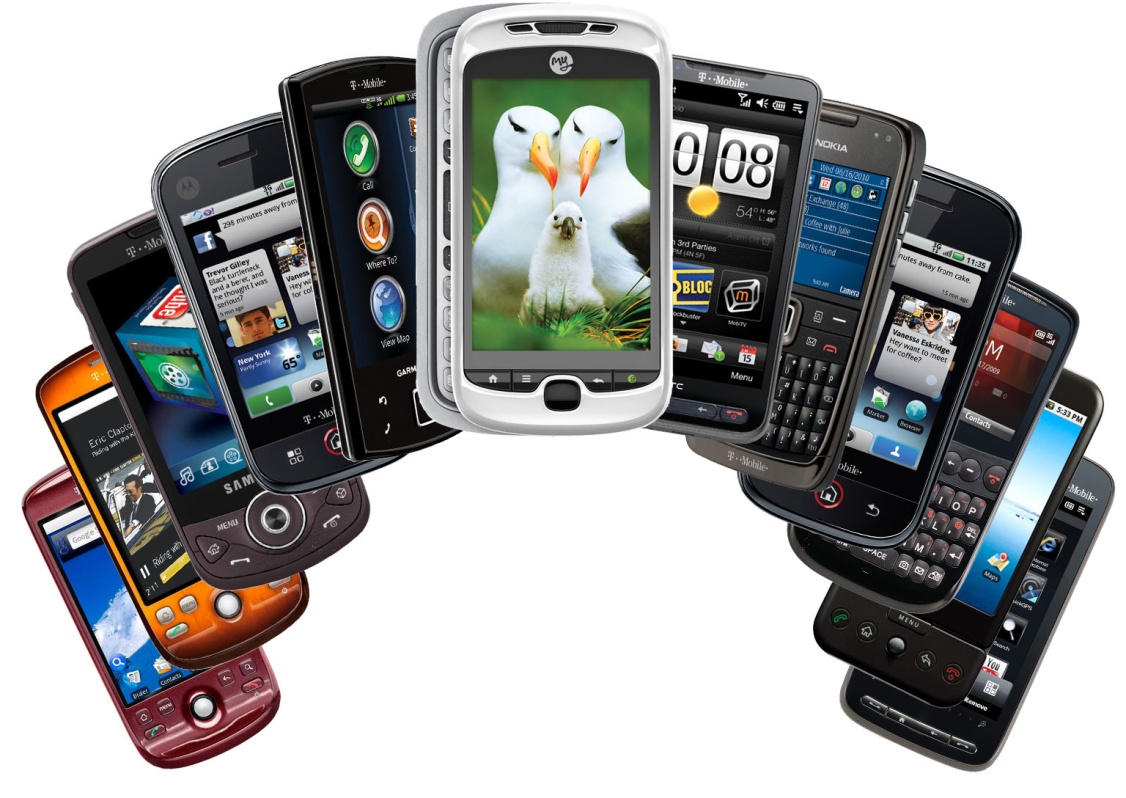 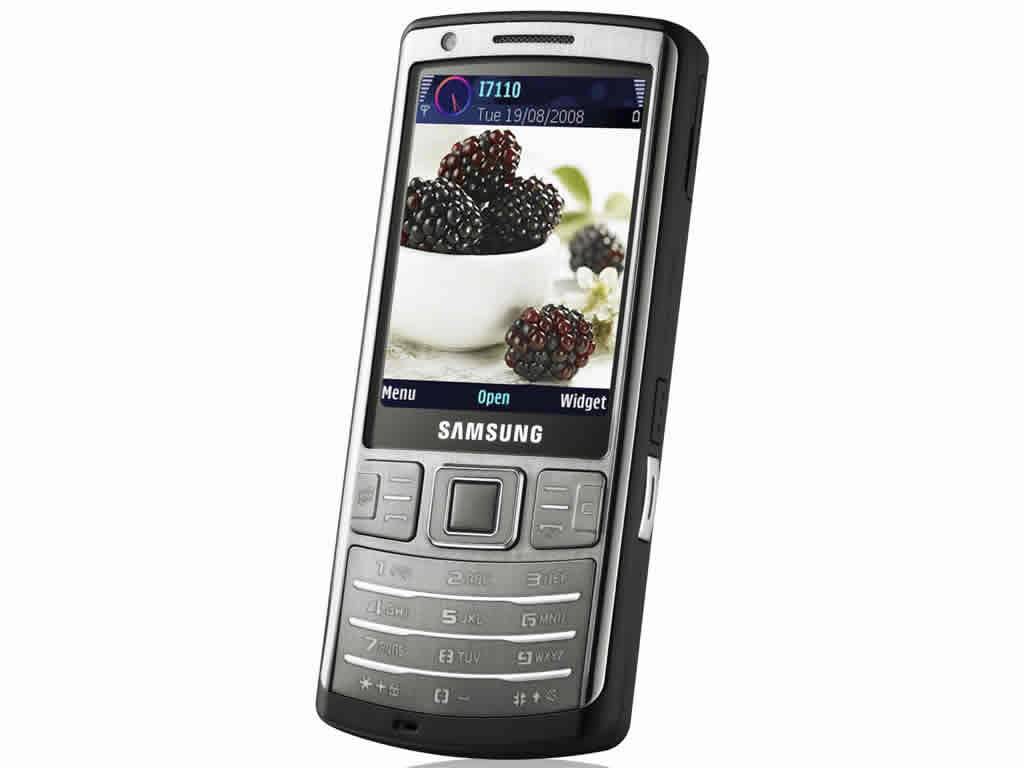 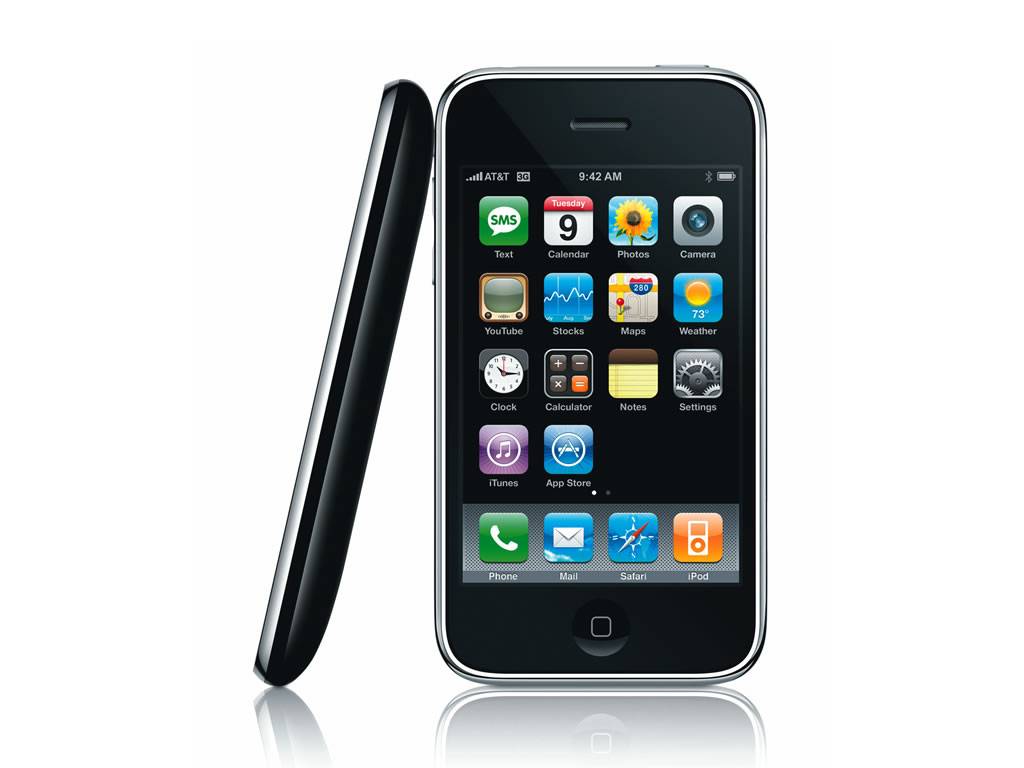 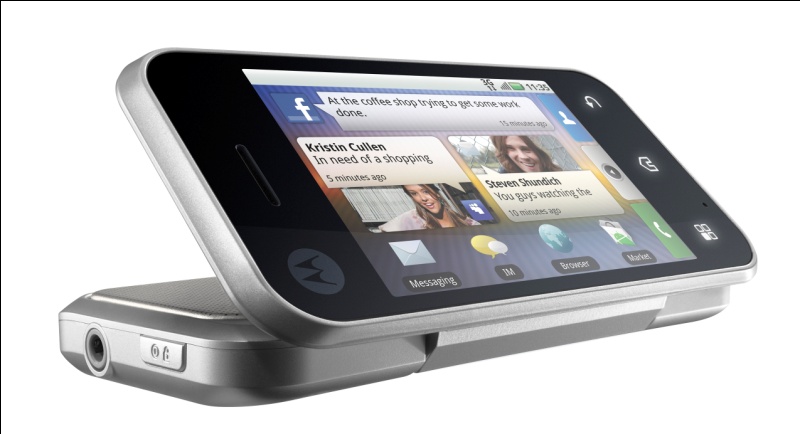 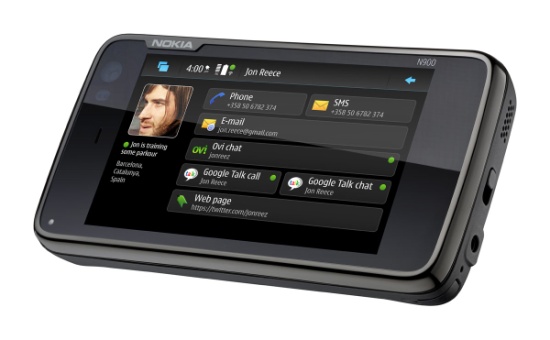 Early Alerts
Visibility in:
Labs
Cafeteria
Library
Classrooms
On Wireless Network
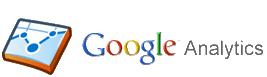 Changing Landscape
Peirce Website Analytics for Mobile Devices
Jan 1-March 31, 2010
April 1, June 30, 2010
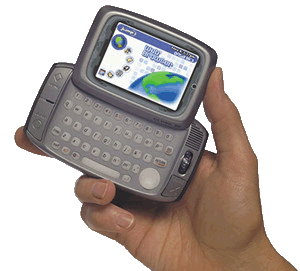 Hiptop= TMobile Sidekick
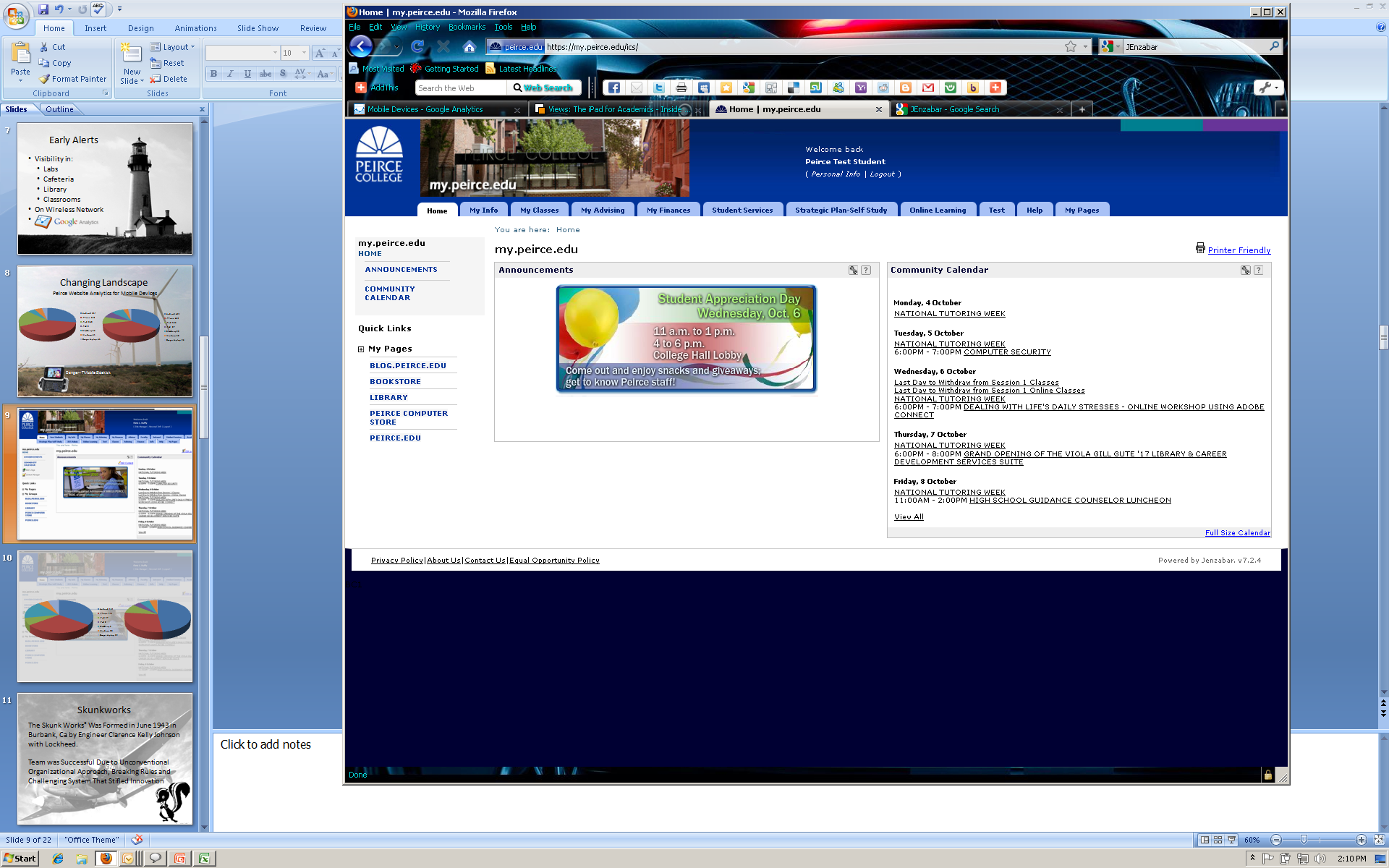 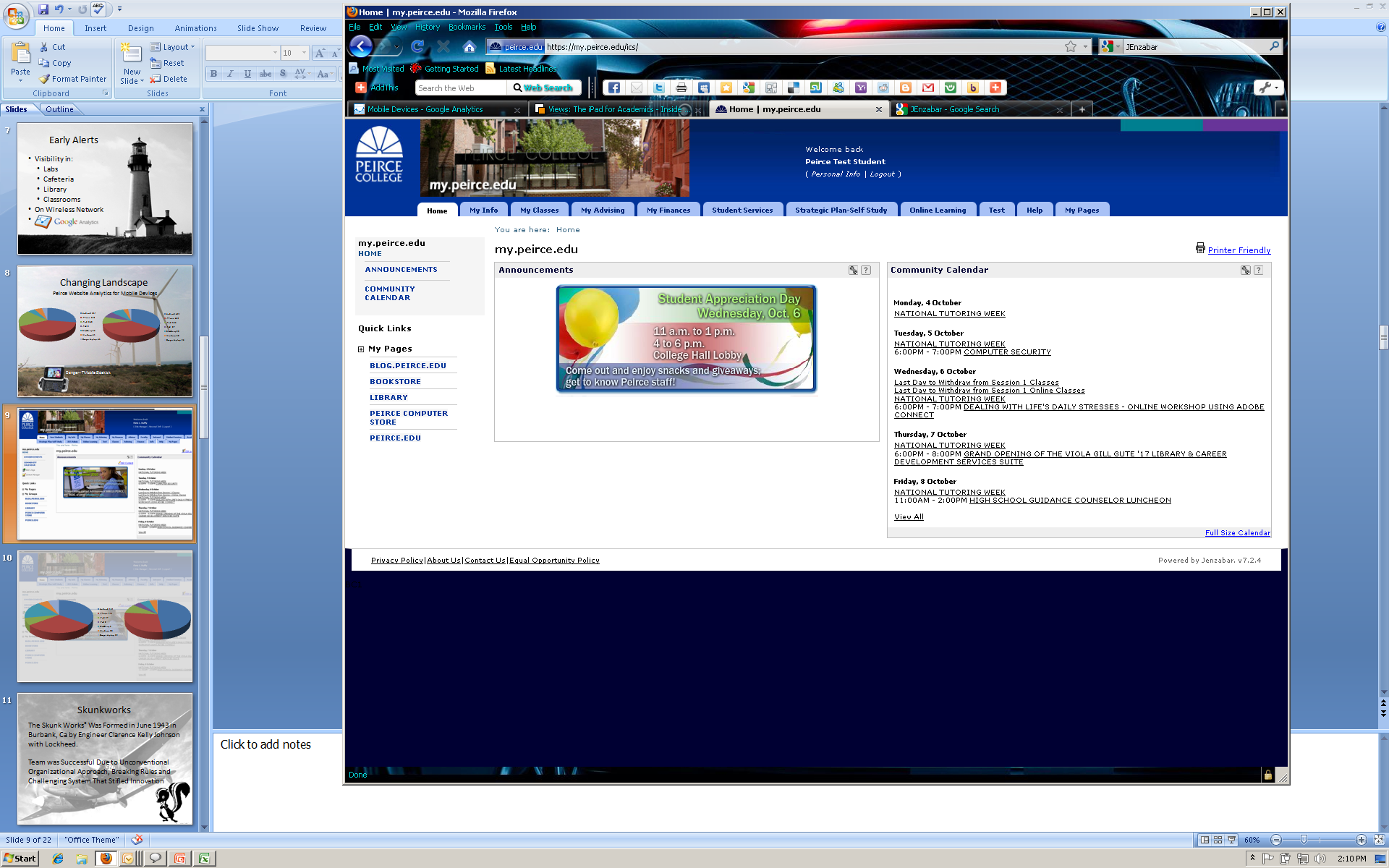 Student Portal
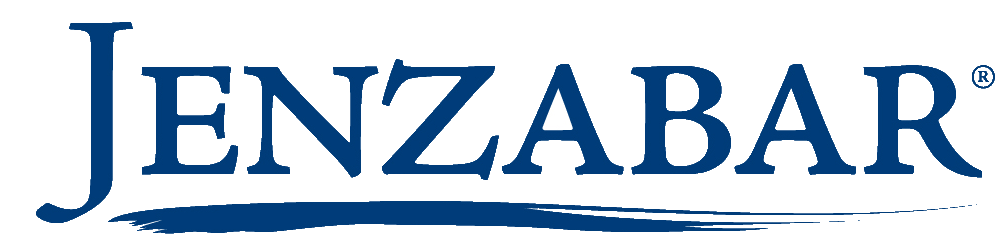 Average 2500+ Visits Per Day
Single Sign On:
LMS
Library
Student Email
Financial Aid
Customized Based on Student Needs
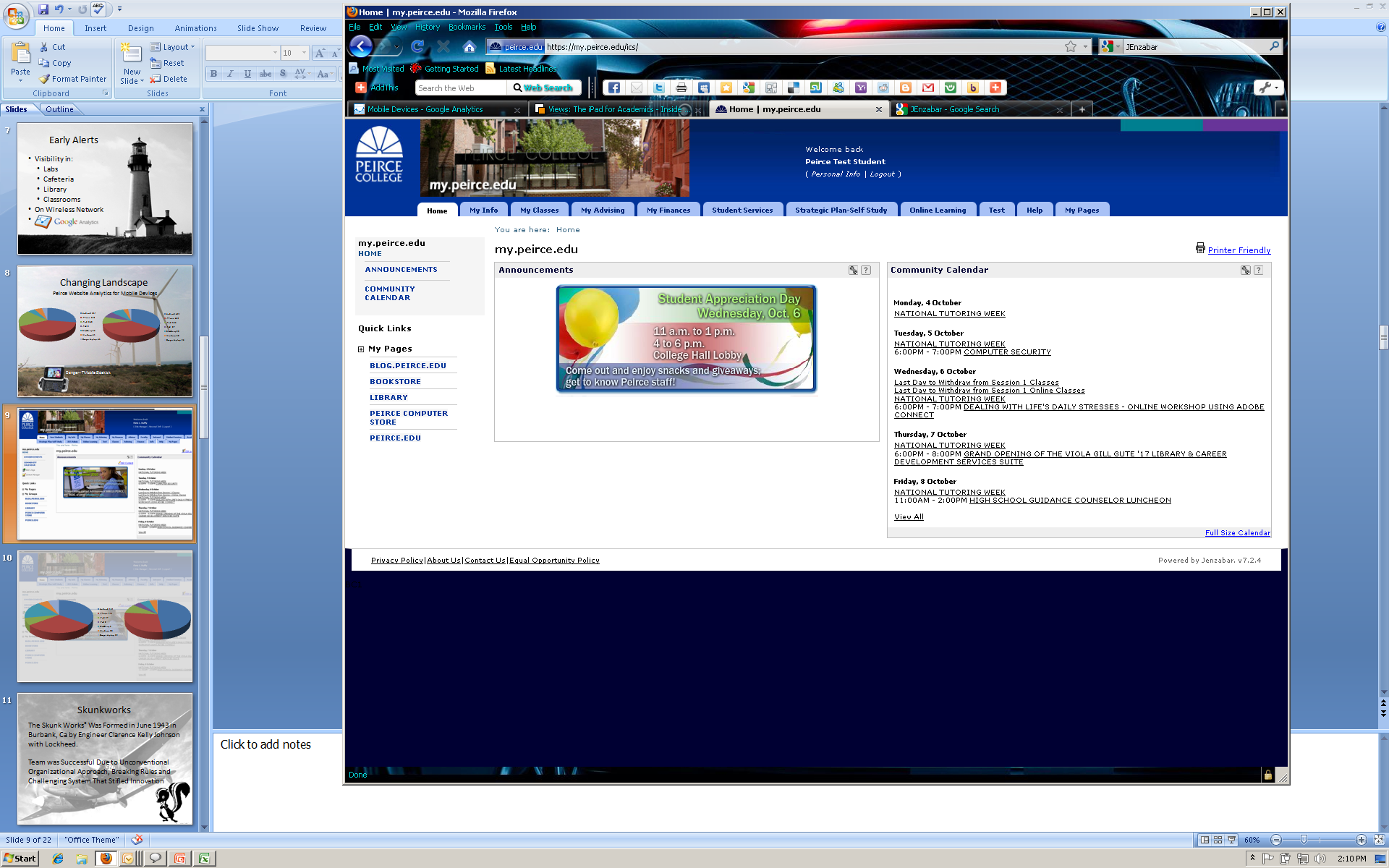 Student Portal Mobile Traffic
Jan 1-March 31, 2010
April 1, June 30, 2010
Speaking to The Numbers
Website Yearly Traffic Growth for Mobile:
2009:  .04%		2010:  2.6%
Student Portal Mobile Growth
2009:   1.1%		2010:  4.5%
Average Student:
Spends 5m:39s on Smartphone Browser
Visits 4.71 pages per visit
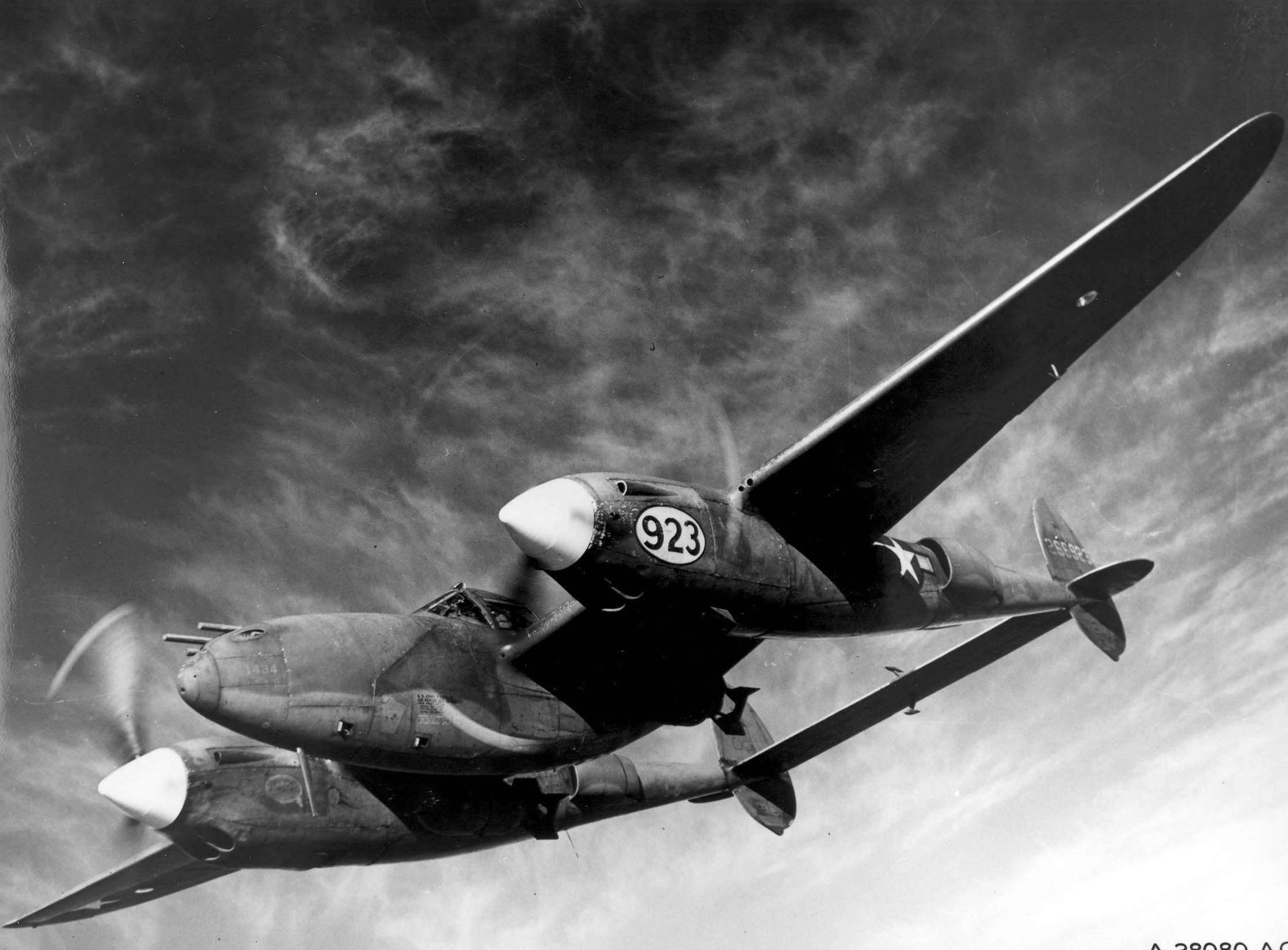 Skunkworks
The Skunk Works® Was Formed in June 1943 in Burbank, Ca by Engineer Clarence Kelly Johnson with Lockheed.

Team was Successful Due to Unconventional Organizational Approach, Breaking Rules and Challenging System That Stifled Innovation
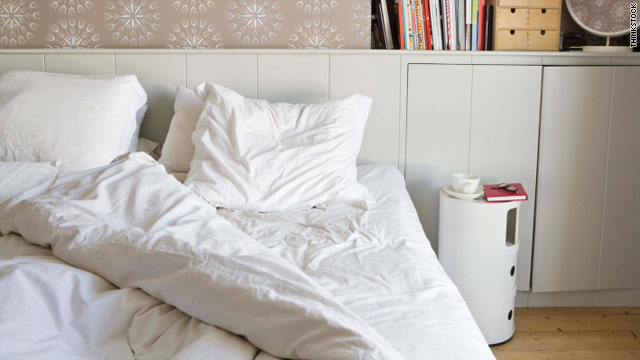 Peirce Skunkworks
Application Development Team “Pet Project”
 Small Consulting Budget
 Self Oversight
Minimize Development Across Platforms
 Fixed Timeframe
 Open Solution
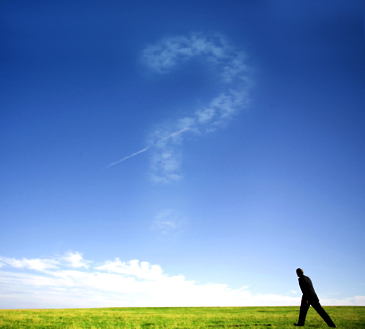 Affirmation
Survey Sent to Current Student to Identify Mobile Planning, Growth & Demand
Over 100 Respondents in 5 Minutes
3 Core Mobility Questions 
100+ Responses per Open Ended Question
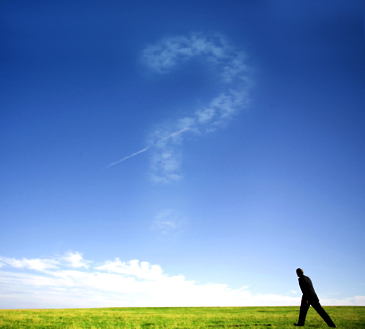 Snapshot of What Students Own
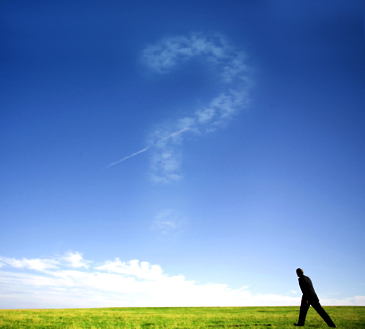 Snapshot of What Students Want
App Dev  Team Planned Delivery
Prospective & Current
Peirce Blog
Directions
Current Student
Faculty & Staff Directory
Class List
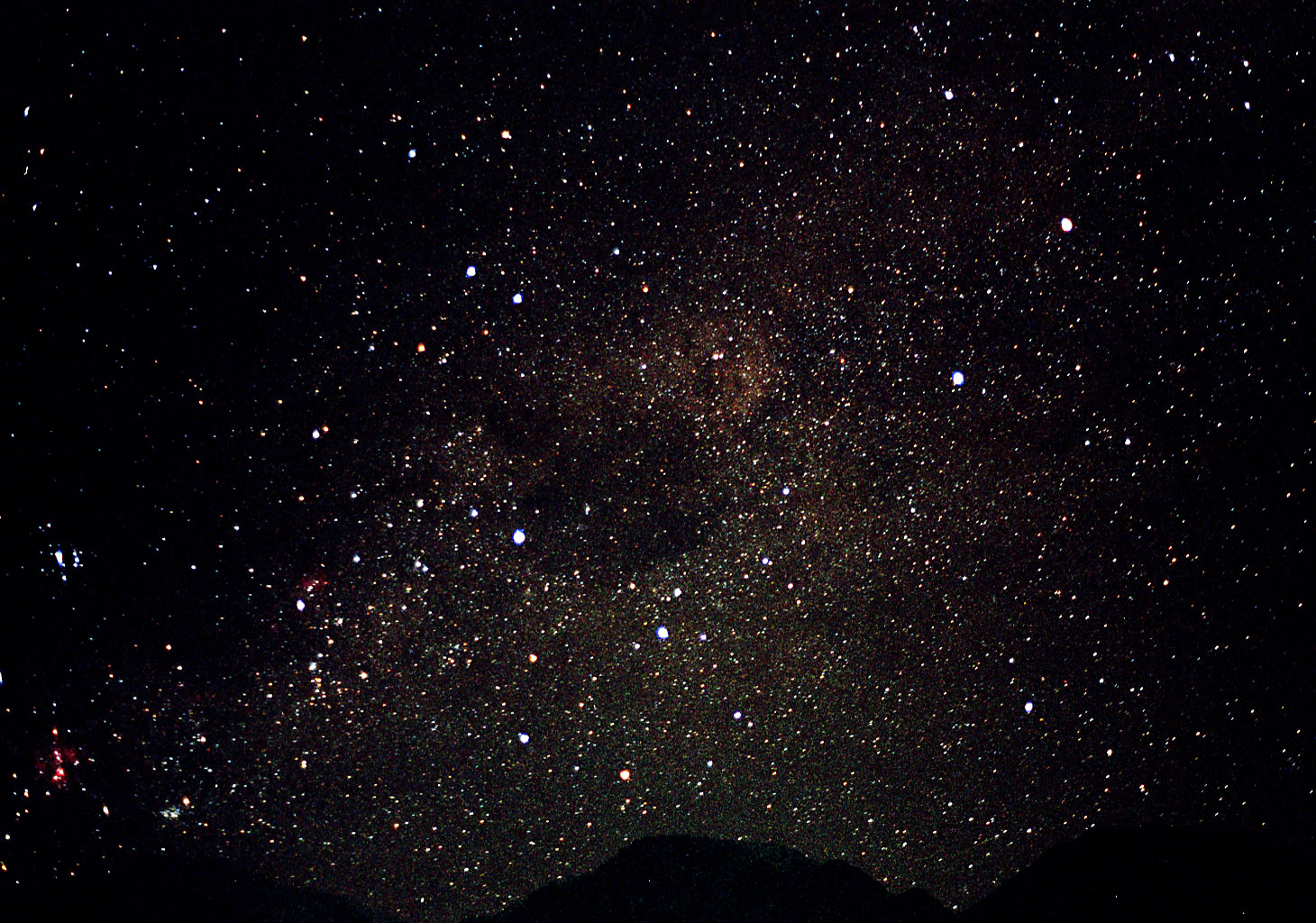 Expanding the Universe
“Disruptive Technology”  Education for:
Marketing & Communications
Administration
FACULTY!
Create Vision &Understanding
Build Excitement
Collaboration
Planned Deployment
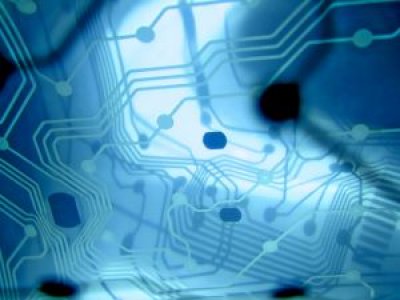 Development Terminology
Presentation Layer
How the Data is Displayed  “Look & Feel”
Business Logic
Controlling the Data for Input & Output
Class Search ACC * = Input
Match= Output
Web Server
“Middleware” between Database & Device
Conventional Development Infrastructure
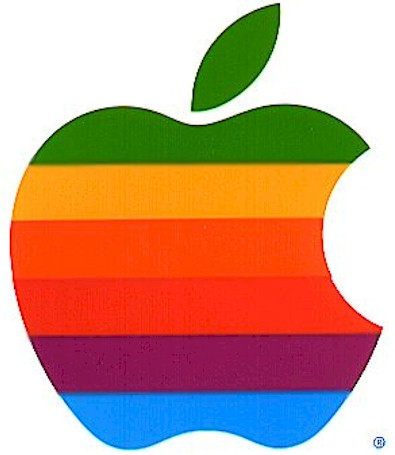 Interface
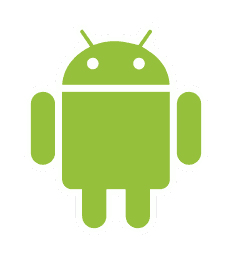 Interface
Database
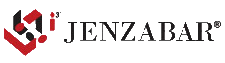 Interface
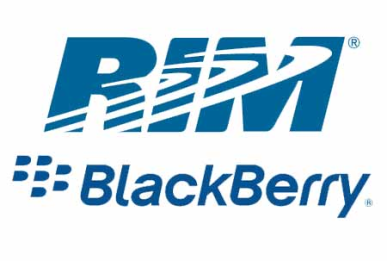 Additional Development Terminology
Application Server
Houses the Business Logic
Produces “Generic” Web Services
Handles I/O:  
JavaScript Object Notation (JSON)
A way to represent data as an object in JavaScript.
Primarily for client-side scripting; useful for sending/retrieving data via AJAX
eXtensible Markup Language (XML) 
A way to describe data through element tags and attributes to be used across a wide range of applications and programming languages.
ORM
Object Relational Model :
A programming layer that allows you to access and manipulate data from the database using object notation rather than data readers and dictionary keys.
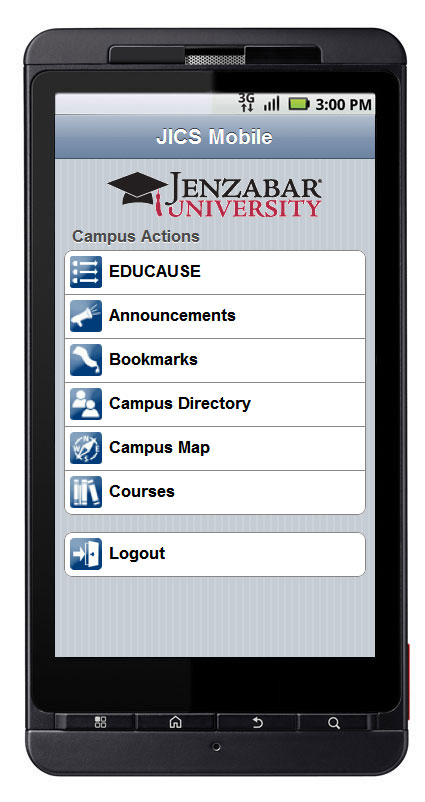 Skunkworks Development Infrastructure
CRM
Mobile website
XML/JSON
producing Web Services
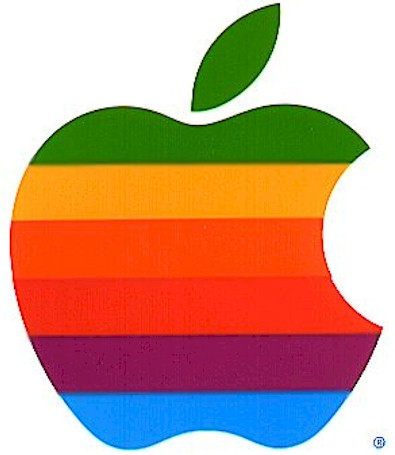 Database
Application Server
(hosts business logic)
Smart phones
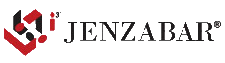 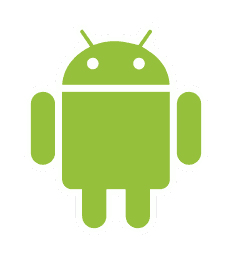 ORM
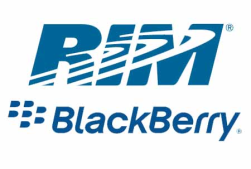 Desktop Applets
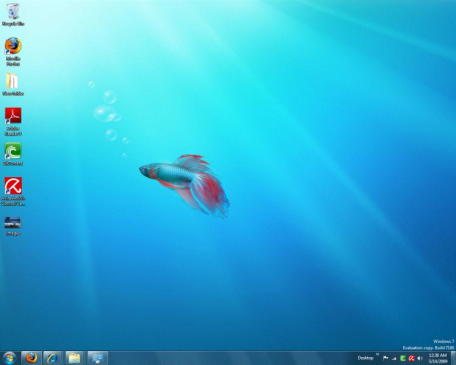 App server hosts all business logic, interacting with DB’s via ORM
Outside applications interact with app server via web services
Web applications, mobile applications etc. consumer web services and handle only presentation
Mobile Apps Version 1.0
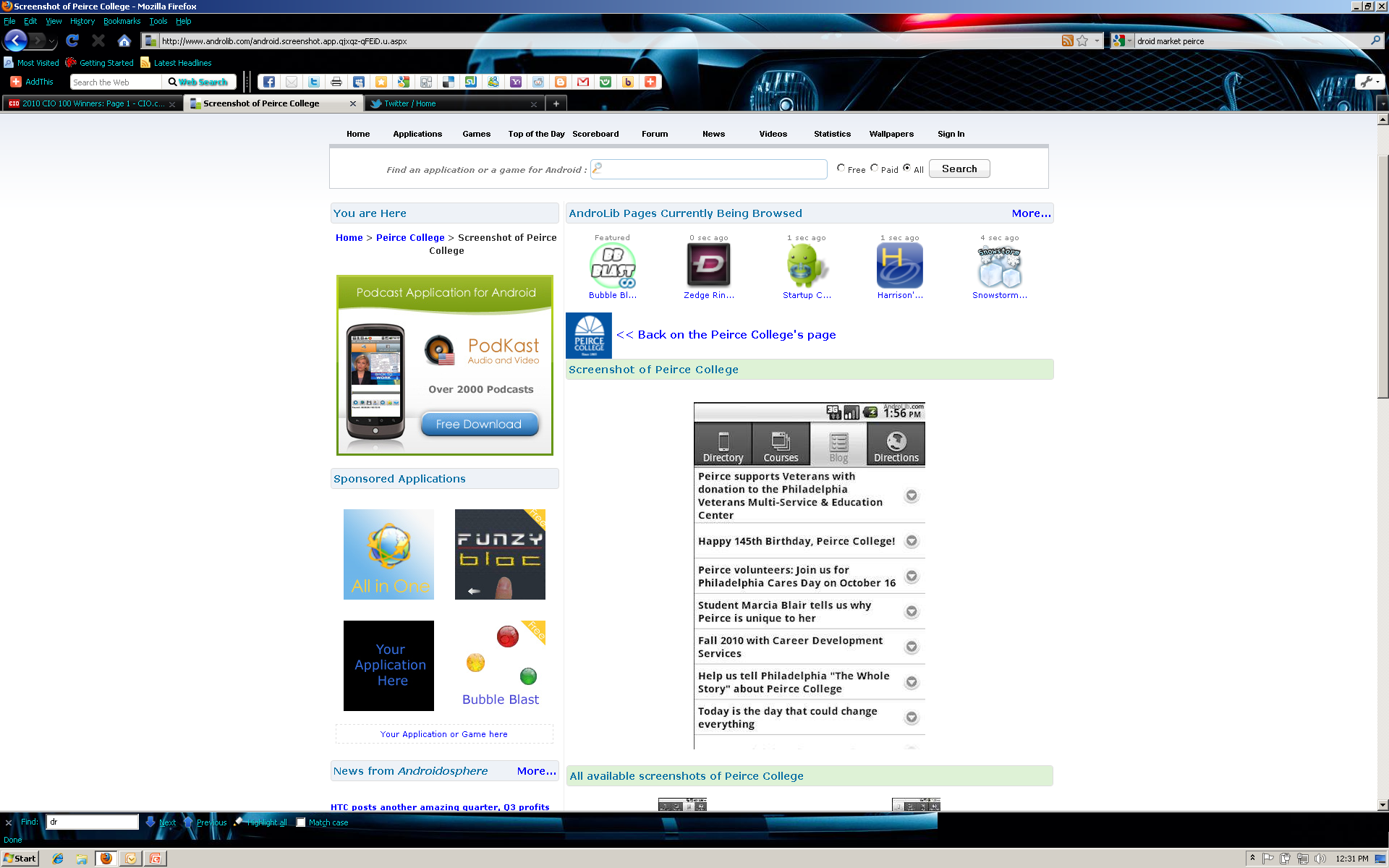 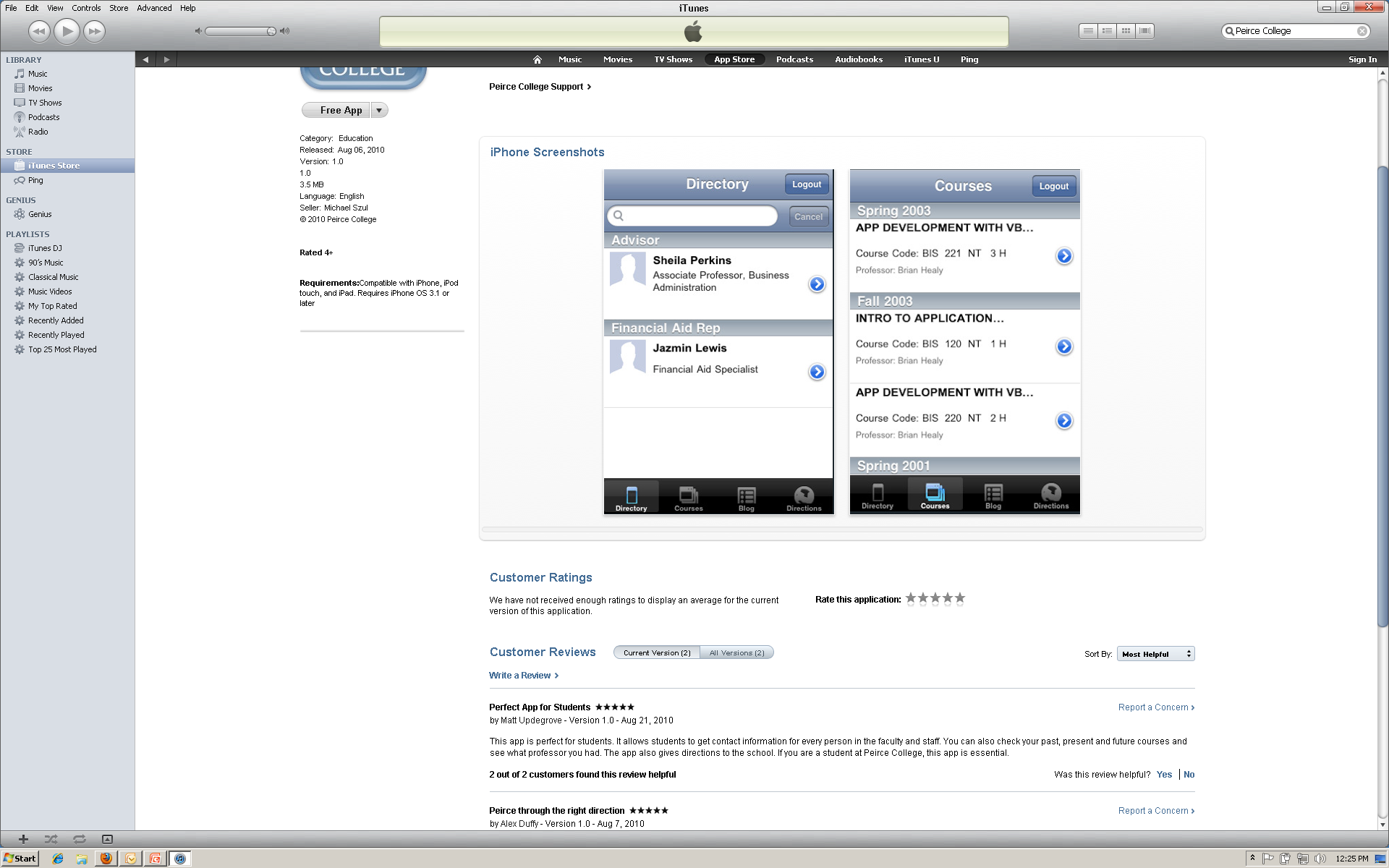 Lessons Learned
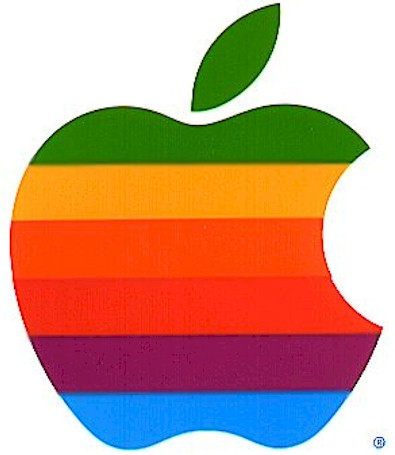 Programming in Objective-C language
Less intuitive than C# or Java
    Apple’s App Store process is slow, while the potential for applications to be rejected without too detailed a reason why is high.
    As with many open source solutions, Android lacks the control, refinement and intuitive tools that a closed source OS would have out of the box.
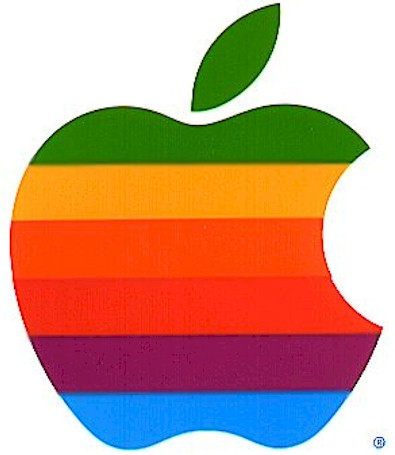 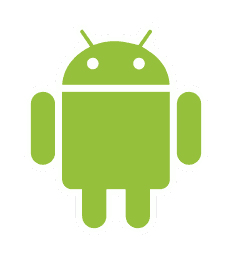 Lessons Learned
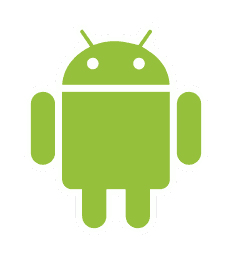 Android applications are written in Java with the primary IDE being Eclipse with an Android plugin. Eclipse can be cumbersome and clunky taking up a lot of memory.
     Android’s marketplace is not as robustly built as the iPhone’s.
    Standard UI controls are sometimes ugly and limited.
     As with many open source solutions, Android lacks the control, refinement and intuitive tools that a closed source OS would have out of the box.
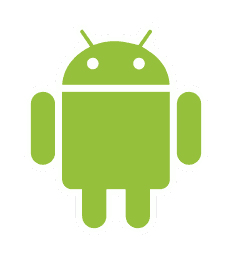 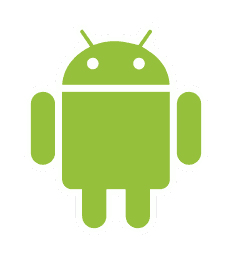 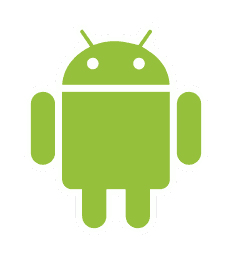 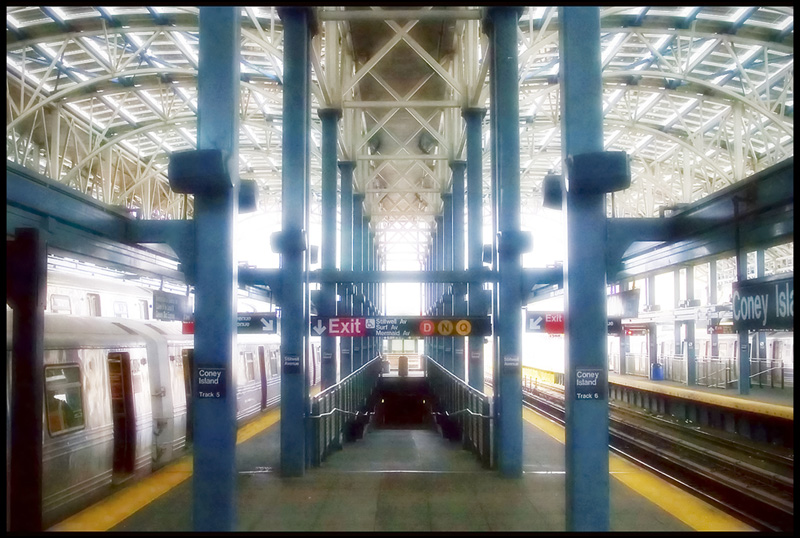 Cross Platform 3rd Party Tools
Unity 3D :Games Development Engine Supporting JavaScript, C# and Boo Programming Languages and targeting iOS, Android, Mac, Windows
MonoTouch – Application Development Supporting C# & Targeting the iOS.
Appcelerator Titanium – Application Development Supporting JavaScript & Targeting iOS and Android.
PhoneGap – Application Development in HTML, CSS & JavaScript Targeting iOS, Android, Blackberry, Symbian and WebOS.
Resources
Harvard Business Review: Disruptive Technologies
       Apple iOS Dev Center:
http://developer.apple.com/devcenter/ios/index.action
       Apple App Store Review Guidelines:
http://www.appleinsider.com/articles/10/09/09
    Android Developer Resources:
http://developer.android.com/index.html
    Eclipse with the Android Developer Tools:
http://developer.android.com/guide
       Blackberry 6:
http://na.blackberry.com/eng/developers/blackberry6/
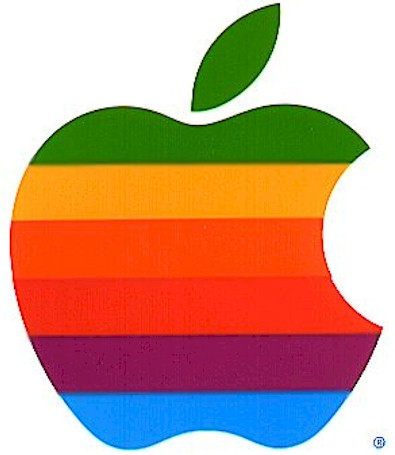 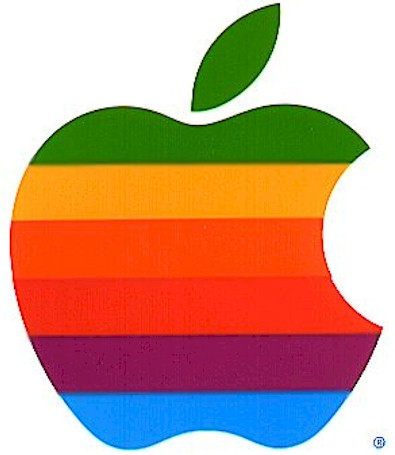 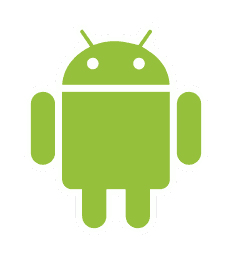 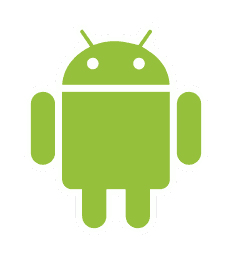 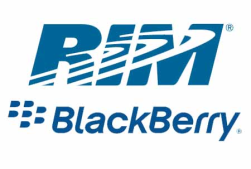 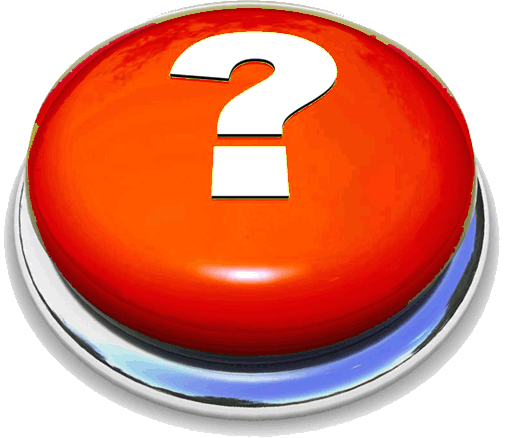 Christopher Duffy
cduffy@peirce.edu